La fecha
¿Qué tiempo hace?
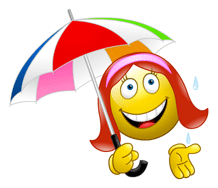 Objetivo:
Learn up to 10 phrases to describe the weather
8 questions!
Diez minutos
What do you think the weather is like in Spain?
If I can say single words, what level is that?
 What does ‘hay’ mean? 
 What is the Spanish for ‘and’?
 If I can use connecting words like ‘and’, what level am I working at?
 What does ‘tiempo’ mean? 
 What do I do if I need help?
Diez minutos
¿Qué tiempo hace?
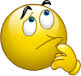 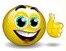 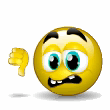 hace buen tiempo
hace mal tiempo
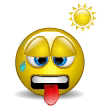 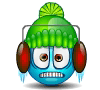 hace calor
hace frío
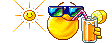 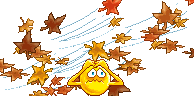 hace sol
hace viento
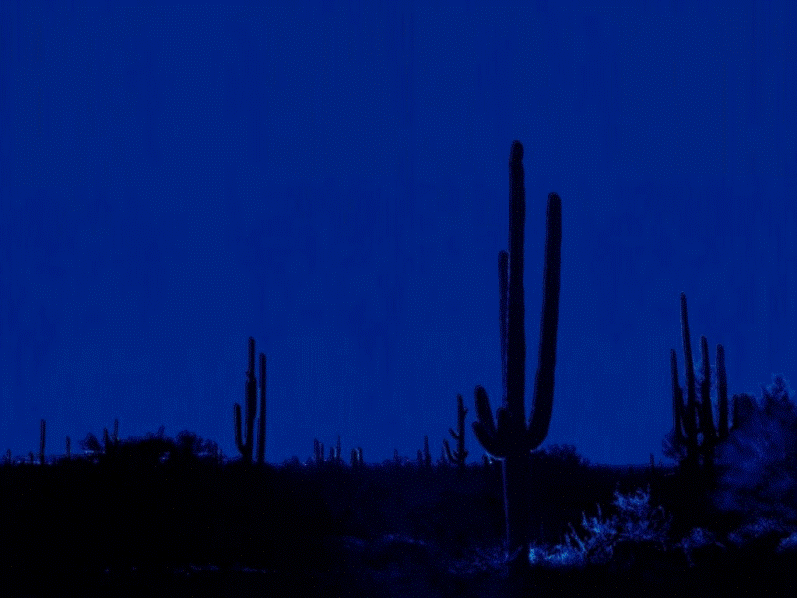 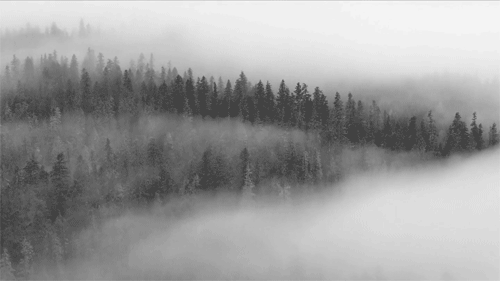 hay niebla
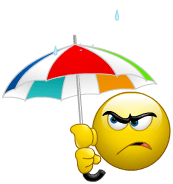 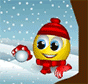 llueve
nieva
diez minutos
Bingo!
Choose 4 phrases and write them in your book. Cross them off as I say them. First to cross all theirs off wins!

hace calor 		hay niebla
hace frío			hace sol
hay tormenta		llueve
nieva				hace buen tiempo
hace mal tiempo 	hace viento
Copy out the vocab in your books. You need:
The phrase in Spanish
The phrase in English
A picture
Hace viento
Hace sol
Hace buen tiempo
Hace mal tiempo
Hace frío
6. Llueve
7 Nieva
8 Hay tormenta
9 Hay niebla
10 Hace calor
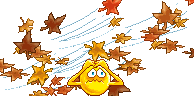 1
2
3
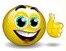 4
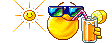 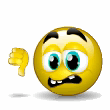 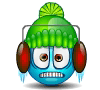 5
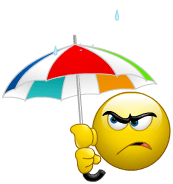 9
10
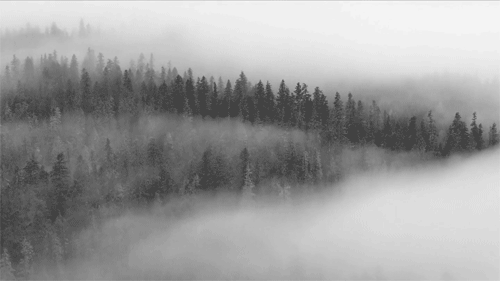 6
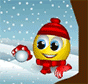 7
8
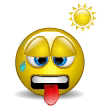 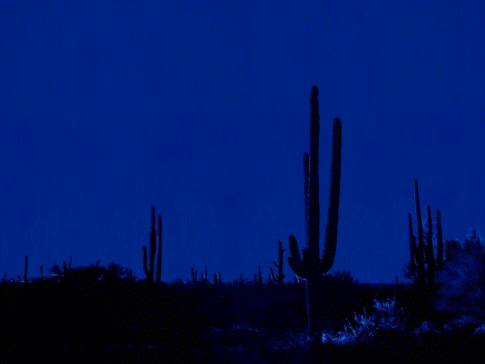 ¡Escuchad!
cold 
 good/nice weather
 snowing
 hot
 windy
 bad weather
 raining
 foggy
 stormy
 sunny
¿Qué tiempo hace?
En ……
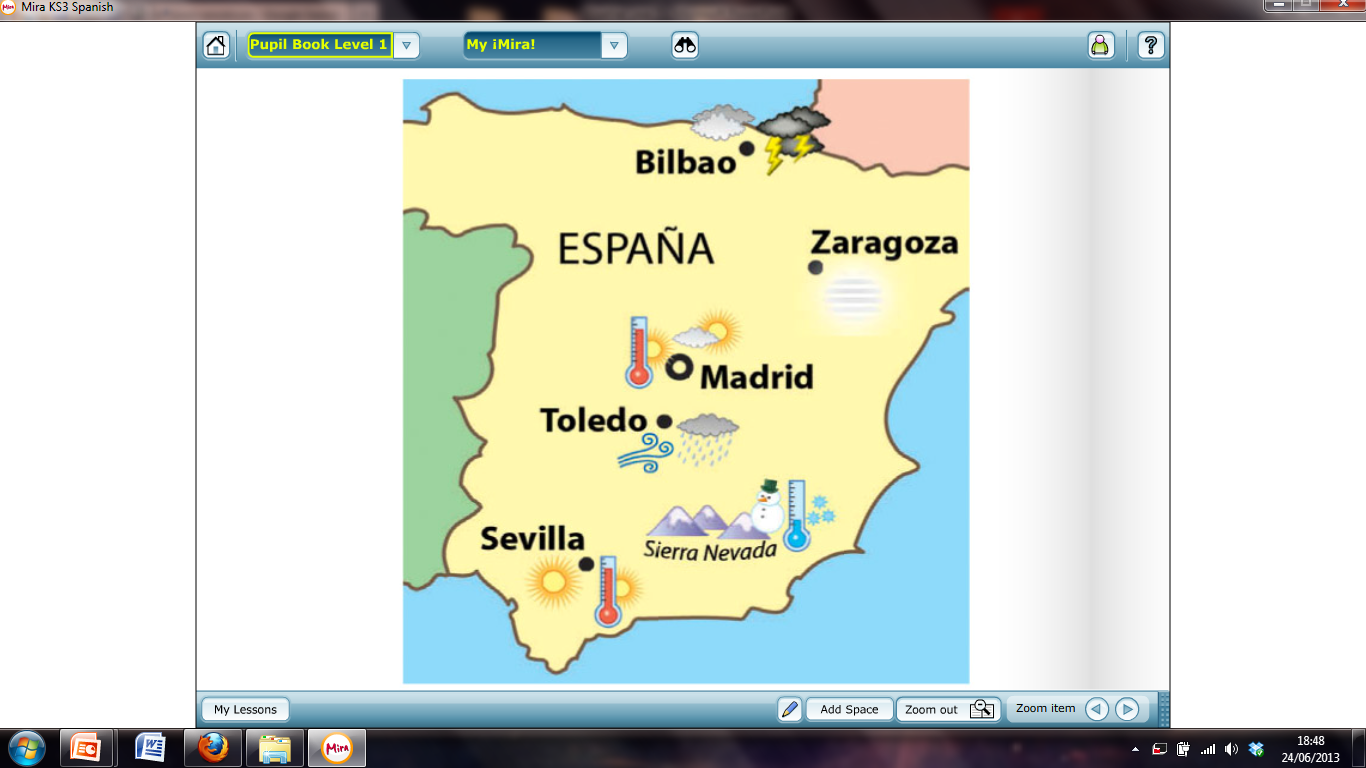 1
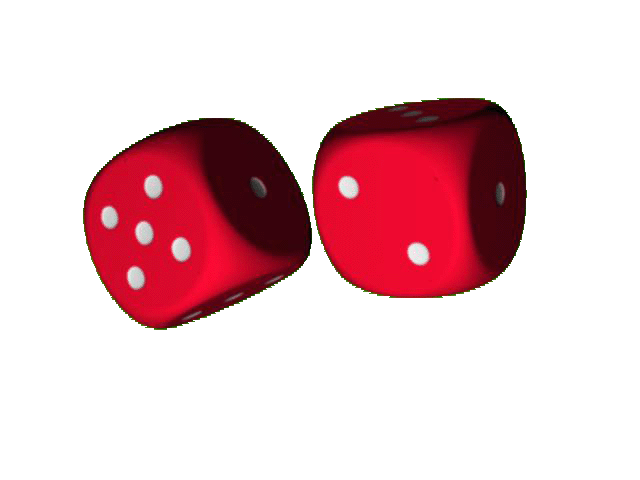 2
3
4
5
6
Plenary: ¡La Isla del Tesoro!
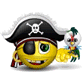 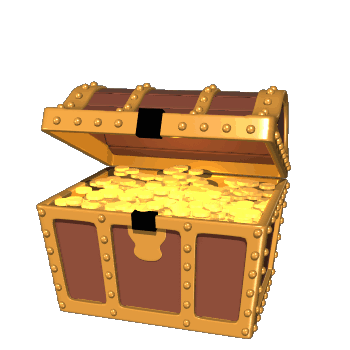 Next time…
describe 
typical Spanish
weather
Hoy hace…
hace calor
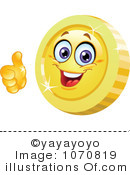 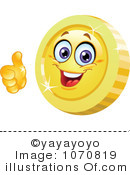 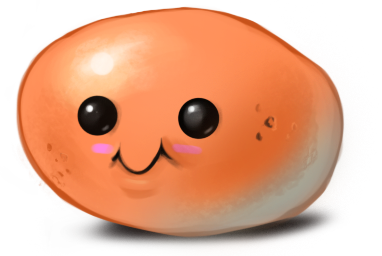 it is hot and
 it is sunny
En Madrid
hay niebla
pero en Sevilla 
hace calor
Today I 
learned…
it is windy
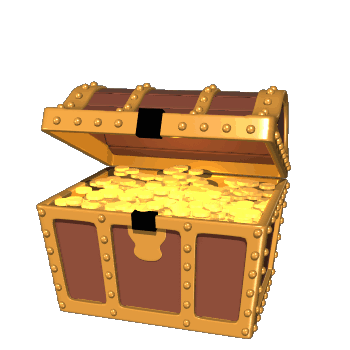 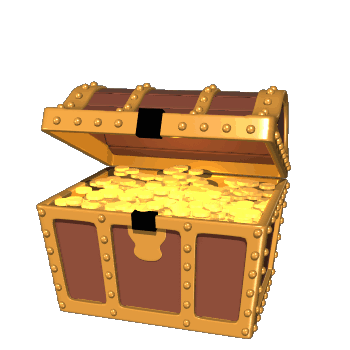 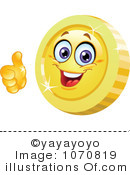 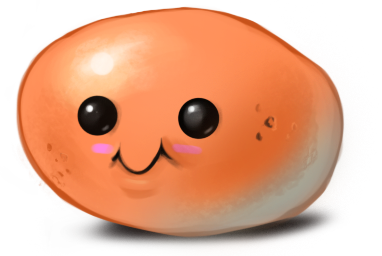 ‘There are/is’
en español?
Level 3?
‘weather’ in
Spanish?
It is hot
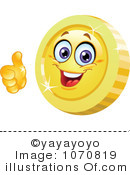 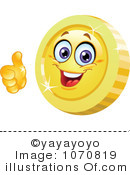 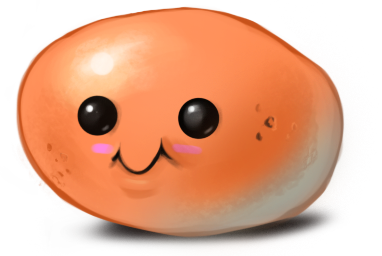 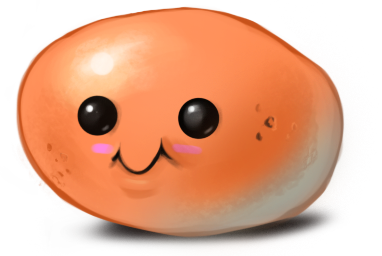 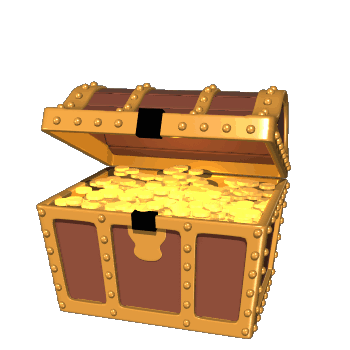 Hoy no hace…
In
Barcelona
it is stormy
3 types of 
weather
describe the
weather today
!
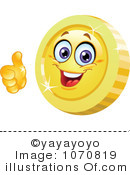 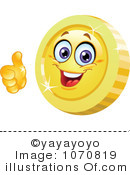 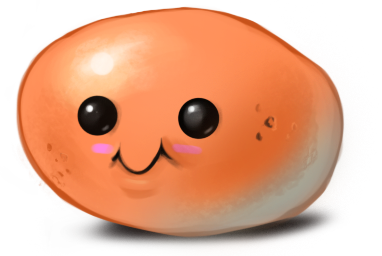